Presupuesto  UNA  Defensa Bicameral - 2018
Prof. Mst. Abel Bernal
Octubre, 2017
Presupuesto Vigente 2017  & Carga del Anteproyecto  2018 – Nivel UNA
Presupuesto Vigente 2017  & Carga del Anteproyecto                2018 – Nivel UNA
En el año 2017 le fue asignado a la UNA un Presupuesto (en FF10) de 1.023.979.847.195 (un billón veintitrés mil novecientos setenta y nueve millones ochocientos cuarenta y siete mil ciento noventa y cinco) guaraníes; para la programación del Anteproyecto de Presupuesto 2018 el Ministerio de Hacienda asigna a la UNA G. 969.730.289.467, (novecientos sesenta y nueve mil setecientos treinta millones doscientos ochenta y nueve mil cuatrocientos sesenta y siete) representando una disminución del 5% con respecto al Global de la UNA. Si comparamos con los Gastos Corrientes y de Capital menos los gastos  por Servicios Personales representa una disminución del 42% atendiendo que los Gastos de Servicios Personales representan Gastos Fijos de la Institución.
Leer
Presupuesto Vigente 2017  & Carga del Anteproyecto  2018 – Nivel UNA
Presupuesto Total 2017 (FF10 + FF30): un billón doscientos ochenta y siete mil ochocientos ochenta y cinco millones veintiocho mil setecientos noventa y seis.
Carga del Anteproyecto de Presupuesto Total 2018 (FF10 + FF30): un billón doscientos cuarenta y ocho mil cincuenta y tres millones dieciséis mil doscientos treinta y siete.
Leer
Leer
Proyecto Ejecutivo 2018 & Presupuesto Vigente 2017 – Nivel UNA
Presupuesto Total 2017 (FF10 + FF30): un billón doscientos ochenta y siete mil ochocientos ochenta y cinco millones veintiocho mil setecientos noventa y seis.
Proyecto Ejecutivo Total 2017 (FF10 + FF30): un billón doscientos sesenta y ocho mil seiscientos setenta y tres millones trescientos setenta y un mil quinientos treinta y tres
El Efecto del -3%, representa EL AJUSTE A Gs. 2.041.123, para aquellos funcionarios cuyos salarios son menores al mínimo. INCLUYE LA  REPOSICIÓN de aproximadamente 17 mil millones del rubro 350 (productos químicos) para la Facultad de Ciencias Médicas (Hospital de Clínicas) y EL AUMENTO DEL SEGURO MÉDICO (de 200 mil a 300 mil guaraníes).
Participación del Presupuesto
 Por Unidad Académica- FF10 – AÑO 2017
Leer
De un total de Gs. 1.023.979.847.195 (un billón veintitrés mil novecientos setenta y nueve millones ochocientos cuarenta y siete mil ciento noventa y cinco) del presupuesto de la UNA en FF 10, el 43% (cuatrocientos cuarenta y un mil seiscientos sesenta y cuatro millones quinientos diecinueve mil setecientos cuarenta) Corresponde a la Facultad de Ciencias Médicas. A continuación se muestra la tabla de distribución por Unidad Académica
Participación del Presupuesto
 Por Unidad Académica- FF10 – AÑO 2017
Universidad Nacional de Asunción
La Universidad Nacional de Asunción cuenta con las siguientes Unidades Académicas: 
12 FACULTADES, 
2 INSTITUTOS DE EDUCACIÓN SUPERIOR (Instituto Andrés Barbero e Instituto de Trabajo Social), 
1 INSTITUTO DE INVESTIGACIONES EN CIENCIAS DE LA SALUD, 
3 CENTROS (Centro Multidisciplinario de Investigación Científica y Tecnológica, Centro Nacional de Computación y Centro de Estudios Tecnológicos), 
1 COMISIÓN NACIONAL DE ENERGÍA ATÓMICA, y 
2 COLEGIOS (Colegio Experimental Paraguay Brasil, imparte educación escolar básica y educación media) y el INSTITUTO PARAGUAYO DE TELECOMUNICACIONES (Educación media técnica).

Cuenta con 55.072  matriculados en el 2016, en los siguientes niveles:
48.093 estudiantes en Carreras de Grado
4.419 profesionales matriculados en Cursos de Postgrado.
227 matriculados en pregrado
1.514 estudiantes en educación media, inicial y escolar básica.
Leer
Oferta académica de la UNA
Al cierre de primer semestre del año 2017, la UNA cuenta con 147 ofertas académicas de las cuales 79 se imparten en la Sede Central y 64 en las Filiales.  143 son Presenciales y 4 son desarrolladas en la modalidad Semipresencial.
Leer
Filiales de la UNA
La Universidad Nacional de Asunción cuenta con Filiales en distintas ciudades y localidades del país, tales como: Benjamín Aceval, Caacupé, Coronel Oviedo, Pedro Juan Caballero, Quiindy, San Juan Bautista (Misiones), San Estanislao, San Pedro del Ykuamandyjú, Caaguazú, Paraguarí, Caazapá, Villarrica, Villa Hayes, Santa Rosa (Misiones), Cruce Los Pioneros (Boquerón), Concepción y Ayolas, dependientes de las diferentes Unidades Académicas.
Leer
Filiales de la UNA
Pedro Juan Caballero
- Derecho
-  Ingeniería Agronómica
-  Administración Agropecuaria
Concepción
Enfermería
Obstetricia
Ciencias Veterinarias
Pedro Juan Caballero
- Derecho
-  Ingeniería Agronómica
-  Administración Agropecuaria
San Pedro del Ykuamandyyú
- Derecho
-  Contaduría Pública
Ciencias de la Educación 
Psicología
Ingeniería Agronómica
Administración Agropecuaria
Concepción
Enfermería
Obstetricia
Ciencias Veterinarias
San Pedro del Ykuamandyyú
- Derecho
-  Contaduría Pública
Ciencias de la Educación 
Psicología
Ingeniería Agronómica
Administración Agropecuaria
Cruce Los Pioneros
Administración Agropecuaria
Cruce Los Pioneros
Administración Agropecuaria
Benjamín Aceval 
-  Derecho
Benjamín Aceval 
-  Derecho
Benjamín Aceval 
-  Derecho
Villa Hayes
Contaduría Pública 
- Administración
Villa Hayes
Contaduría Pública 
- Administración
Villa Hayes
Contaduría Pública 
- Administración
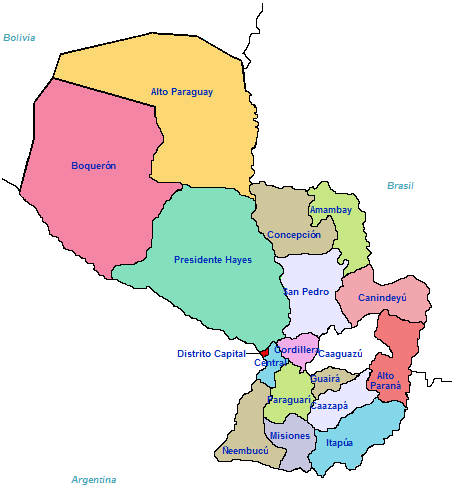 San Estanislao
Contaduría Pública 
 Administración
 Derecho
Ciencias de la Educación 
Psicología
Ciencias Veterinarias
Enfermería
San Estanislao
Contaduría Pública 
 Administración
 Derecho
Ciencias de la Educación 
Psicología
Ciencias Veterinarias
Enfermería
Caacupé
Contaduría Pública 
Administración
Derecho, 
Ciencias de la Educación
Letras
Psicología
Caacupé
Contaduría Pública 
Administración
Derecho, 
Ciencias de la Educación
Letras
Psicología
Caacupé
Contaduría Pública 
Administración
Derecho, 
Ciencias de la Educación
Letras
Psicología
Santa Rosa del Aguaray
-  Medicina y Cirugía
Villarrica
Contaduría Pública 
Administración
Ciencias de la Educación
Psicología
Ciencias Informáticas
Gestión de la Hospitalidad
Electricidad
Santa Rosa del Aguaray
-  Medicina y Cirugía
Villarrica
Contaduría Pública 
Administración
Ciencias de la Educación
Psicología
Ciencias Informáticas
Gestión de la Hospitalidad
Electricidad
Villarrica
Contaduría Pública 
Administración
Ciencias de la Educación
Psicología
Ciencias Informáticas
Gestión de la Hospitalidad
Electricidad
Caaguazú
Contaduría Pública 
 Administración
 Derecho
Ciencias de la Educación 
Psicología
Caaguazú
Contaduría Pública 
 Administración
 Derecho
Ciencias de la Educación 
Psicología
Paraguarí
Contaduría Pública
Administración
Psicología
Ciencias de la Educación
Paraguarí
Contaduría Pública
Administración
Psicología
Ciencias de la Educación
Coronel Oviedo
Contaduría Pública
Administración
Derecho, 
Ciencias Informáticas
Enfermería
Coronel Oviedo
Contaduría Pública
Administración
Derecho, 
Ciencias Informáticas
Enfermería
San Juan Bautista 
Derecho
Ciencias de la Educación
Ciencias de la Comunicación
Ciencias Veterinaria
San Juan Bautista 
Derecho
Ciencias de la Educación
Ciencias de la Comunicación
Ciencias Veterinaria
Santa Rosa Misiones
Ingeniería Agronómica
Administración Agropecuaria
Santa Rosa Misiones
Ingeniería Agronómica
Administración Agropecuaria
Caazapá
Ingeniería Agronómica
Administración Agropecuaria
Ciencias Veterinarias
Caazapá
Ingeniería Agronómica
Administración Agropecuaria
Ciencias Veterinarias
Quiindy
Derecho
Enfermería
Quiindy
Derecho
Enfermería
Ayolas
- Ingeniería Civil
Ayolas
- Ingeniería Civil
Proceso de Acreditación de la UNA
Leer
Modelo Nacional y Sistema ARCUSUR. Año 2017
En  riguroso cumplimiento de las normas que rigen la Educación Superior en el Paraguay, la UNA ha respondido a todas las convocatorias para someterse a los procesos de autoevaluación y evaluación con fines de acreditación de carreras y programas de postgrado, convocados por la Agencia Nacional de Evaluación y Acreditación de la Educación Superior.
Actualmente la UNA cuenta con 29 programas acreditados: 
Carreras Acreditadas – Modelo ARCUSUR: 8 
Carreras Acreditadas - Modelo Nacional: 20 
Programa de Postgrado Acreditado -  Modelo Nacional: 1 (Especialización en Pediatría Clínica de la Facultad de Ciencias Médicas)

En ese mismo marco, 30 carreras de grado se encuentran en proceso de acreditación (visitas programadas para 2017) en los modelos Nacional y ARCUSUR, de las cuales: 
13  carreras recibieron la visita de los Pares Evaluadores y se encuentran pendientes de Resolución de Acreditación.
12 carreras se encuentran pendientes de confirmación de agenda de visita de pares.
Leer
Proceso de evaluación de la UNA
Las ofertas académicas que aún no han pasado por el proceso de evaluación con fines de acreditación, se encuentran a la espera de la convocatoria de la ANEAES.
Las Unidades Académicas cuentan con las Comisiones Permanentes de Autoevaluación encargadas de implementar el proceso de autoevaluación de las diferentes carreras.
La UNA en la Investigación                      Científica y Tecnológica
Leer
La UNA realiza trabajos de investigación, científica y tecnológica,  en áreas de Agricultura y Ganadería, Educación, Salud, Medio Ambiente, Ciencias Exactas y Naturales, Alimentación y Nutrición, Ciencias Sociales, entre otros.
Leer
Publicaciones Científicas
Publicaciones Científicas en Revistas de Alto Impacto respecto a otras instituciones del país
Programas de Postgrado de la UNA según niveles. Año 2017
Leer
Necesidades de la Universidad Nacional de Asunción 2018
Leer
Con el compromiso de mejorar las oportunidades educativas y de garantizar la calidad académica a través de los procesos de mejora continua y de formación profesional, del crecimiento de la matrícula y en cumplimiento a las exigencias de la Ley 4995/2013 de Educación Superior y de las Entidades evaluadoras y acreditadoras, es que la UNA necesita de financiamiento para responder pertinentemente para la continuidad de las nuevas carreras, a las nuevas secciones, a los cambios en los planes y programas de estudios, así como el cumplimiento con el Escalafón Docente, postergado por años a los profesores que accedieron al nivel correspondiente mediante concursos de títulos, méritos y aptitudes.
Leer
Asimismo, existen recomendaciones de los Pares Evaluadores (nacionales y extranjeros) para la realización de inversiones tanto para el mantenimiento y construcciones edilicias (bibliotecas, laboratorios, accesibilidades para personas con discapacidades, entre otros), así como también contar con un porcentaje mínimo  de docentes a tiempo completo, medio tiempo y con formación continua en programas de postgrado.
Leer
También, necesita crédito presupuestario para que los funcionarios administrativos puedan acceder a los beneficios sociales establecidos en el Contrato Colectivo de Condiciones de Trabajo, homologado por el Ministerio de Trabajo Resolución N° 151/2010.
Además, se requiere de crédito presupuestario  para los Gastos Corrientes y de Capital afectados por la Ley de Reducción de Aranceles N° 5636/2016.
Asimismo, se solicita  la creación de rubros para Dietas de los representantes ante la Asamblea Universitaria en virtud de lo establecido en el Capítulo II Art. 12 La Asamblea Universitaria – del Estatuto Vigente de la Universidad Nacional de Asunción y Gastos de Representación para los Directores.
Leer
También, se solicita financiamiento para fortalecer los procesos de  internacionalización de la UNA y mantener los estándares de calidad requeridos por los programas de movilidad de estudiantes y de docentes, a través de las siguientes redes de movilidad:

Programa de la Red Macro Universidades
Asociación de Universidades Grupo Montevideo (AUGM)
Erasmus 
Convenio Fundación Carolina
Programa Académico de Movilidad Educativa (PAME)
Programa de Intercambio y Movilidad Académica (PIMA).
Programa de Movilidad Paulo Freire.
Convenios Bilaterales
AULA- CAVILA (Asociación de Universidades de LA) Preside la UNA
Leer
Cabe señalar que en fecha 04 de octubre, la UNA ha remitido al Ministerio de Hacienda una solicitud adenda al Proyecto Ejecutivo 2018, por Gs. 366.331.664.338, en la que se incluyen las necesidades mínimas de la Universidad Nacional de Asunción, con expediente SIME  N° 107.255/2017.
NECESIDADES 2018 DE LA UNA
Leer
37.178.409.881
La Universidad Nacional de Asunción solicita 485 cargos administrativos, 972 cargos Docentes y 2.190 horas cátedras para hacer frente a las múltiples necesidades de las Unidades Académicas, de los Institutos, Centros y Colegios dependientes de la UNA, por reforma curricular implementada en el año 2015 en el Instituto  Dr. Andrés Barbero, asimismo en la Facultad de Derecho y Ciencias Sociales para sus Filiales Caaguazú y San Estanislao; en la Filial de Santa Rosa del Aguaray de la Carrera de Medicina.    

En la Facultad de Ingeniería se necesitan cargos Docentes para cubrir las nuevas secciones que se han habilitado por la demanda de la población estudiantil en las 7 carreras con que cuenta dicha casa de estudios.

Asimismo para cubrir el crecimiento vegetativo del 5to Curso de la Carrera de Contaduría Pública de la Sede Presidente Hayes de la Facultad de Ciencias Económicas.
La Facultad de Odontología  necesita cargos Docentes  por el incremento en la cantidad de ingresantes por año, al igual que la Facultad de Ciencias Agrarias.
Leer
La Facultad de Ciencias Químicas necesita incorporar 115 cargos Docentes, que en el año 2015 han accedido a los niveles escalafonados mediante concurso de Títulos, Méritos y Aptitudes para cumplir con las exigencias de los pares evaluadores de acuerdo al Plan de Mejora de las Carreras acreditadas y proceso de acreditación de esa Unidad Académica (los mismos se encuentran prestando servicios en carácter de ad honorem.)

La Facultad de Filosofía requiere de cargos Docentes para la carrera de Psicología en las Sedes de San Pedro, Cordillera, Guaira, Caaguazú, Misiones y Paraguarí además de ajustes en la Malla curricular sugeridas por la ANEAES. Asimismo, la Facultad de Ciencias Exactas y Naturales necesita para las nuevas carreras como ser la Licenciatura de Imagenología, Radiología, Logística y Gestión de Transporte, Física Médica, Matemática-Estadística Modalidad a Distancia para el 1º y 2º Semestre.

La Facultad de Arquitectura, Diseño y Arte requiere de cargos Docentes para las carreras nuevas de Diseño en Indumentaria, Licenciatura en Música, Licenciatura en Danza y ajustes curriculares como la inclusión del Idioma Italiano-Guarani, como asignatura, así como la Facultad Politécnica para las Carreras de Ingeniería Aeronáutica, Ingeniería en Energía y Licenciatura en la Hospitalidad.
Leer
9.211.062.536
Se solicita crédito presupuestario para la cobertura del Escalafón Docente definido en el Estatuto de la UNA, Capítulo II art. 53 que expresa: “La actividad Docente de los Profesores se desarrollará de las siguientes categorías a) Escalafonados (Asistente, Adjunto y Titular)”.

Así tenemos que en la Facultad de Derecho y Ciencias Sociales 41 profesores accedieron al escalafón de Asistente, 10 a Profesor Adjunto y 9 a Profesor Titular.

En la Facultad de Ingeniería 10 profesores accedieron a  Profesor Asistente, 59 a Profesor Adjunto y 27 a Profesor Titular.

En la Facultad de Ciencias Económicas 104 profesores accedieron a  Profesor Asistente, 23 a Profesor Adjunto y 27 a Profesor Titular.

En la Facultad Politécnica 90 docentes accedieron a Profesor Asistente, 219 a Profesor Adjunto y 234 a Profesor Titular.

Y en el Instituto Dr. Andrés Barbero 16 docentes accedieron a Profesor Asistente, y 3 a Profesor Adjunto.
Leer
Con la Vigencia de la Ley Nº 5633/2016 “Que Regula los aranceles en concepto de Legalizaciones, Visaciones, Expedición de Certificados de Estudios y Diplomas realizados en las Universidades…”, esto implica una disminución en la percepción de los ingresos institucionales que constituyen el soporte de los gastos operativos y de funcionamiento de las Unidades Académicas que afectan directamente al financiamiento de los gastos corrientes y de capital de las mismas, que realizando una proyección a corto plazo, las Unidades Académicas quedarían sin cobertura para pagos de contratos de personal de servicios, de laboratorio, de seguridad, extensión universitaria; beneficios del personal como Bonificaciones, remuneraciones extraordinarias, mantenimiento de equipos e infraestructura, como así también para la adquisición de bienes de consumo, insumo para laboratorios e inversión física.
Leer
La Universidad Nacional de Asunción, se ve obligada a solicitar crédito presupuestario a fin de realizar la desprecarización a los funcionarios contratados que se encuentran vinculados con la Institución por más de 4 años, según los procedimientos establecidos en el Decreto Reglamentario N° 4774/2016, Art. 82, 83 y 84.
Leer
En el año 2010 según Resolución del Ministerio de Justicia y Trabajo N° 151/2010 “Por la cual se Homologa, Legaliza y Registra el Contrato Colectivo de Condiciones de Trabajo suscripto entre la “Universidad Nacional de Asunción y los Funcionarios y Empleados de la Universidad Nacional de Asunción, representados por la Federación  de Sindicatos de Universidades Nacionales (FESIFUNA) y los Sindicatos No asociados a la misma”, fue homologado el Contrato Colectivo de Condiciones de Trabajo.
 
Al respecto, se puede mencionar que la UNA desde el año 2010 ha cumplido en forma parcial el pago en los conceptos definidos en el Contrato Colectivo de Trabajo, y año tras año se ha solicitado los créditos para que los funcionarios administrativos puedan acceder a los beneficios sociales, y que afecta a los otorgados en concepto de antigüedad, grado académico, responsabilidad y asignación familiar.
 
A partir del año 2014 y 2015 el Crédito Presupuestario del Objeto del Gasto 133 “Bonificaciones y Gratificaciones” fue disminuido en un orden del 5% anual respectivamente y en el año 2016 recortado en un promedio del 10 al 15%, lo que ha impedido cumplir a cabalidad el pago de los beneficios sociales; en ese sentido cabe destacar que existen funcionarios que no reciben los beneficios y otros que lo reciben parcialmente.
Leer
G 95.129.183.370
La UNA se encuentra abocada a reducir la brecha de inequidad salarial, mediante la readecuación de cargos por jerarquías y responsabilidades a través de la definición de los perfiles, valoración de cargos, así como fijación de rangos salariales de conformidad a los niveles y jerarquías organizacionales; aplicando formularios que evalúan FORMACIÓN ACADÉMICA, EXPERIENCIA, HABILIDADES Y APTITUDES, CAPACIDAD PARA RESOLVER PROBLEMAS, TRABAJO BAJO PRESIÓN, FACILIDAD DE COMUNICACIÓN, ESFUERZO FÍSICO, CONCENTRACIÓN VISUAL O MENTAL, RESPONSABILIDAD POR DINERO/DOCUMENTOS, ATENCIÓN A PERSONAS, TOMA DE DECISIONES, SUPERVISIÓN EJERCIDA, ENTORNO FÍSICO, RIESGOS DE ACCIDENTE Y DEDICACIÓN HORARIA, para llegar a nivelar gradualmente los rangos salariales, inicialmente en un 25%. (Resolución Nº 843/2016, Rectorado UNA).

La UNA ha presentado al Ministerio de Hacienda un pedido de Cambio de Denominación a fin de adecuar la denominación de los cargos a la función que desempeña el funcionario. SIME N° 62.739/2017.
Leer
G 64.153.018.200
La UNA necesita ampliar el acceso de estudiantes, docentes e investigadores a Internet para cumplir con las recomendaciones de los pares evaluadores de la ANEAES orientados a la acreditación de carreras en los modelos Nacionales y en el Sistema ARCUSUR (Actualmente se cubre aproximadamente el 40% de las necesidades con el presupuesto vigente).

Las bibliotecas de la UNA necesitan libros impresos y electrónicos actualizados, así como  Laboratorios equipados e instalaciones acordes a las exigencias, especialmente de las nuevas carreras como Aeronáutica, Logística y Gestión del Transporte, Física Médica entre otras, y así cumplir con las recomendaciones de los pares evaluadores de la ANEAES orientados a la acreditación de carreras en los modelos Nacionales y en el Sistema ARCU- SUR.

El Instituto de Investigaciones en Ciencias de la Salud, cuenta con el único e integral equipo de alta Tecnología a nivel nacional y público (Gamma Cámara Tipo SPECT-tomografía computarizada por emisión de fotón único), cuya función principal es la de brindar imágenes planas y en 3 D, que facilitan el diagnóstico de diversas enfermedades, como el cáncer, para diferentes órganos (estructura ósea, riñón, corazón, pulmón, cerebro, tiroides y otras glándulas), se necesita de financiamiento para la compra de reactivos e insumos para estar en servicio para toda la población.
Leer
En cuanto a  inversiones Edilicias es necesario el financiamiento de:

1.) Etapa final de la construcción del Instituto Trabajo Social en el Campus de la UNA  G.500.000.000

2.) Construcción de 1 Guardería, 1 Depósito, Aulas de Postgrado y Grado, inicio de la Sede Quiindy y 1 Salón Auditorio para el Instituto Dr. Andrés Barbero                             G. 2.500.000.000 y así como equipamiento de sala de prácticas G. 700.000.000. Total 3.200.000.000.

3.) Construcción de Bioterio de alta complejidad en el Instituto de Investigaciones en Ciencias de la Salud en un perímetro de 1.000 m2  G. 650.000.000

4.) Construcción y equipamiento en la nueva Filial de la Facultad de Ingeniería en la Ciudad de Ayolas. G. 1.000.000.000.
Leer
Se solicita contar con financiamiento para realizar las siguientes inversiones Edilicias:


5-) La Facultad de Ciencias Económicas solicita para la continuidad de la 2da Etapa de la construcción del Nuevo Edificio de la Escuela de Administración, Aulas para la Escuela de Contabilidad y equipos informáticos según recomendaciones de los pares evaluadores.                              G. 4.065.000.000

6-) Readecuación edilicia de la Facultad de Ciencias Químicas G. 2.000.000.000

7-) Construcción de la Facultad de Filosofía del Pabellón del Área de Psicología con 6 aulas, baños sexados, áreas administrativas en la Sede de San Estanislao y San Pedro del Ykuamandyju G. 3.000.000.000 y G. 1.000.000.000 para la construcción de un aula para el área de Psicología y área de cantina en la Sede de Caaguazú, Total G. 4.000.000.000

8-) Construcción de nuevas aulas en la Facultad de Ciencias Exactas y Naturales para la modernización de laboratorios. Total G. 4.951.000.000

9-) Construcción de oficinas del Área Académica y Postgrado en Facultad Politécnica,                                    G. 1.500.000.000 y compra de equipamiento para Sistemas Energéticos, así como herramientas para los laboratorios de electricidad, electrónica general y digital, y electro medicina. G. 2.000.000.000. Total G. 3.500.000.000.
10) Adecuación y Construcción del estacionamiento para el Rectorado UNA.                                  G. 2.500.000.000
Leer
Se solicita la creación de 62 cargos de Dietas Categoría K08, en el Rectorado, con una asignación de G. 2.132.800, para los miembros de la Asamblea Universitaria, el efecto anual de Dietas más aguinaldo sería de                                        G. 1.719.036.800 – Capitulo II Art. 12 La Asamblea Universitaria – del Estatuto Vigente de la Universidad Nacional de Asunción.

En las Facultades e Institutos de la Universidad Nacional de Asunción los Directores no perciben Gastos de Representación, y teniendo en cuenta que en algunas facultades perciben y en otras no.
Leer
El Pedido de las necesidades de la UNA, así como los formularios correspondientes, ha sido presentado en la Mesa de Entrada de la Comisión Bicameral de Presupuesto.



Finalmente, se solicita, además, la reposición de G. 54.249.557.729, diferencia del Proyecto Ejecutivo 2018, respecto al Presupuesto 2017.
Presupuesto  UNA  Defensa Bicameral - 2018
MUCHAS GRACIAS
Octubre, 2017